USCMS Tier 3 Workshop:Introduction
Rob SnihurUniversity of Nebraska – Lincolnat Fermilab
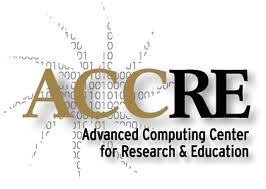 History & Plan
OSG All Hands Meeting (March @ Fermilab),CMS Tier 3 Session: Much discussion
Some conclusions:
Why have a Tier 3?  CRAB jobs (see Eric’s talk)
Phedex install & configuration is hard!
Central phedex service for Tier 3s (see Kurtis’ How-to)
Workshop  (see Carl’s tutorial)
CMS software stack 
Install by hand (see Patrick’s tutorial)
Install via grid job automatically (Bockjoo Kim)
August 11, 2010
Rob Snihur - Tier 3 Workshop at Vanderbilt
2
Setup of a CMS Tier 3
Historically: no requirements, lots of options  wild west
CMS Tier 3s: organic evolution, interested sites take initiative, demonstrate proof-of-principle, provide community support  Social network!
Support: hyper news, biweekly EVO meetings, Rob & Doug, savannah tickets, GOC, OSG campfire, mailing lists
Couple months to set up (depending on effort & experience), <0.25 FTE to maintain
Software layers
OS + batch cluster: both possibly chosen by non-CMS
OSG (also lots of options)
CMS specific
August 11, 2010
Rob Snihur - Tier 3 Workshop at Vanderbilt
3
Support
hyper newshttps://hypernews.cern.ch/HyperNews/CMS/get/osg-tier3.html
biweekly EVO meetingshttp://evo.caltech.edu/evoGate/koala.jnlp?meeting=eiese9vnv2a8a9aDIi
Rob & Doug: snihur@fnal.gov	drjohn@pizero.colorado.edu
Malina’s Tier 3 admin guidehttp://hep-t3.physics.umd.edu/HowToForAdmins/index.html
USCMS  Tier 3 computing twikihttps://twiki.cern.ch/twiki/bin/view/CMS/USTier3Computing
savannah ticketshttps://savannah.cern.ch/
GOC ticketshttps://ticket.grid.iu.edu/goc/open
OSG campfire: Real-time chat 3 days per week, 4 hrs per dayhttps://twiki.grid.iu.edu/bin/view/SiteCoordination/ChatCalendar
OSG Tier 3 twikihttps://twiki.grid.iu.edu/bin/view/Tier3/WebHome
August 11, 2010
Rob Snihur - Tier 3 Workshop at Vanderbilt
4